Unit 1 Topic 2
Where are you from?
  Section C
WWW.PPT818.COM
Do you know him?
A: Who is he ?
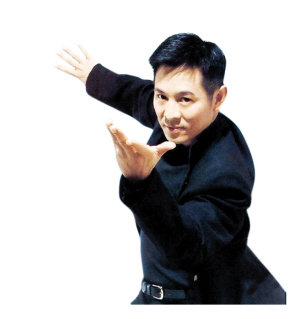 B: He is Li Lianjie.
A: Where is he from?
B: He is from China.
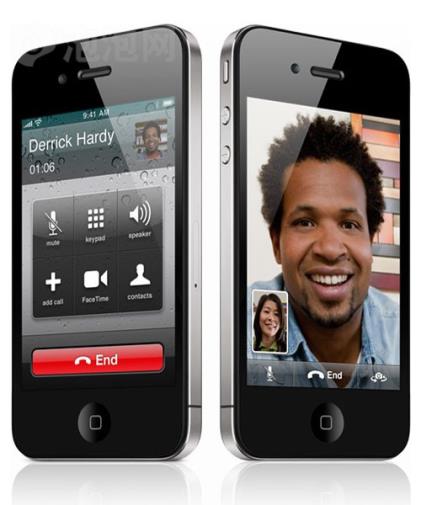 It is my telephone.
My telephone number is

16911467386.
Numbers in English
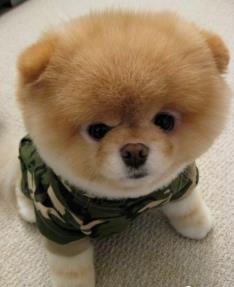 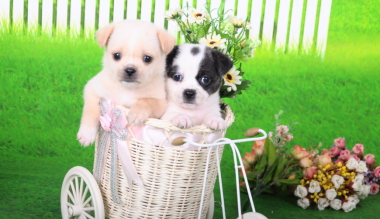 three 三
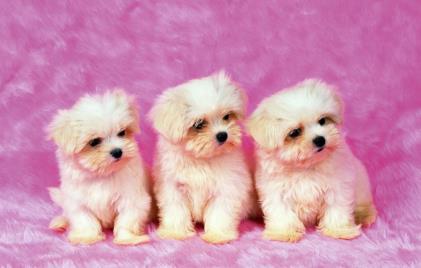 one 一
two 二
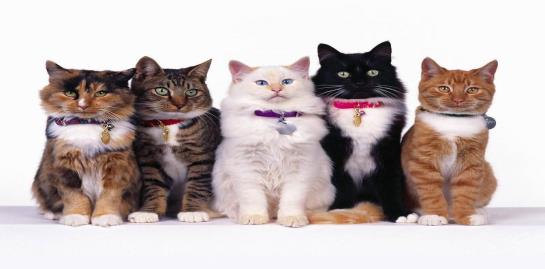 five五
six 六
four 四
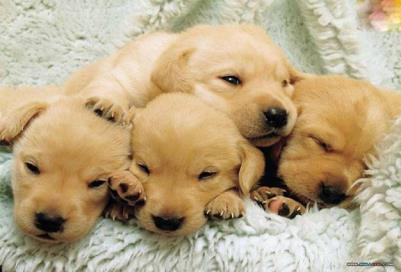 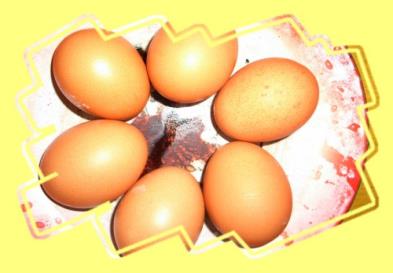 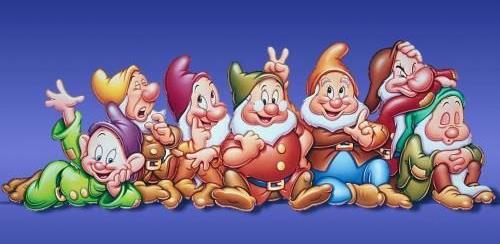 seven 七
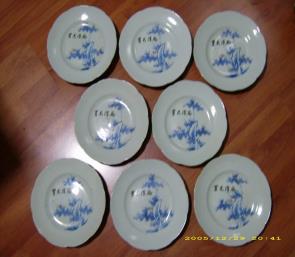 nine 九
eight 八
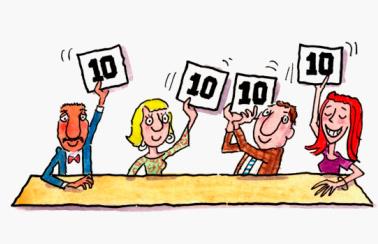 zero零
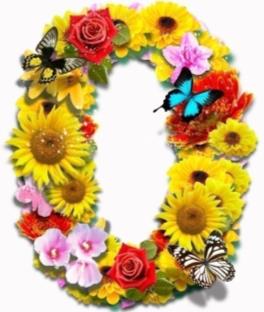 ten 十
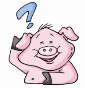 1b
Work alone
Look at the following pictures and read the numbers.
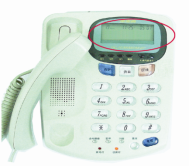 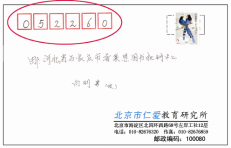 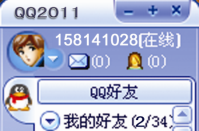 92676929
01092676929
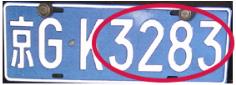 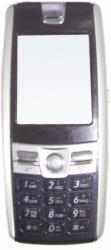 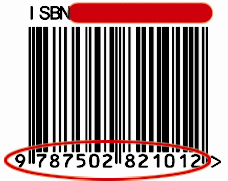 169114
67385
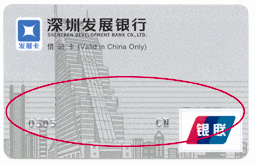 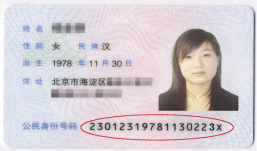 9988  3762  0159  5481
Read these numbers in English
7892052236
3250418961
2780545247
3365949502
1425979954
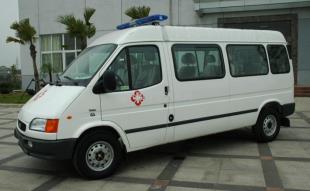 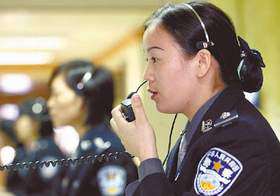 120
110
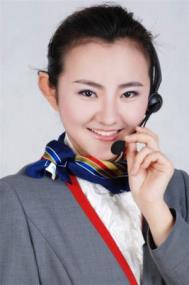 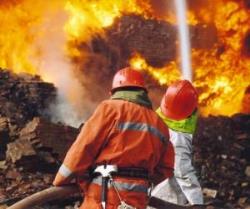 119
10086
Car number
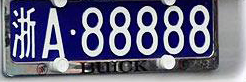 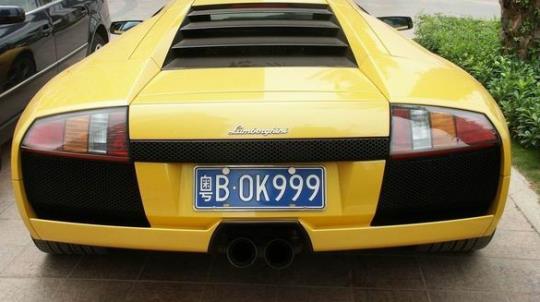 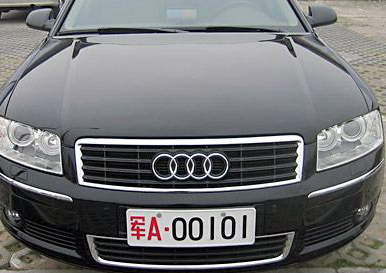 QQ number
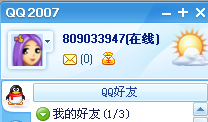 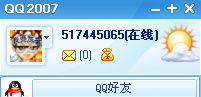 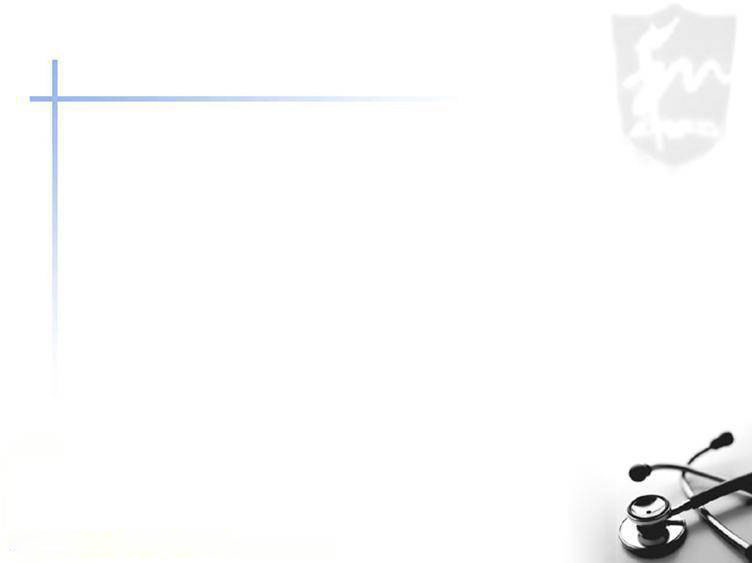 Phone number
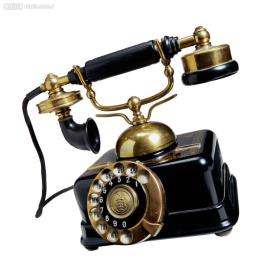 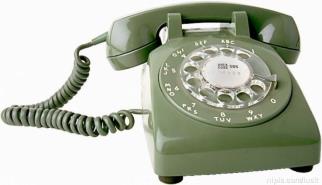 0596-3456098 
0592-7788432
010-56789341
0597-5634902
Mobile phone number
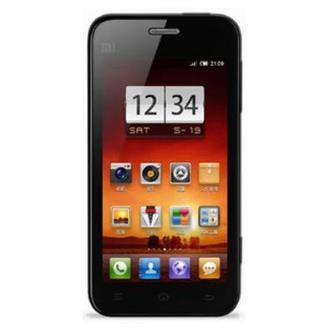 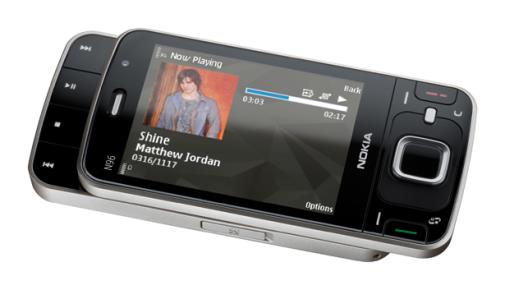 13729196971
13553517921
13531133783
Bank number
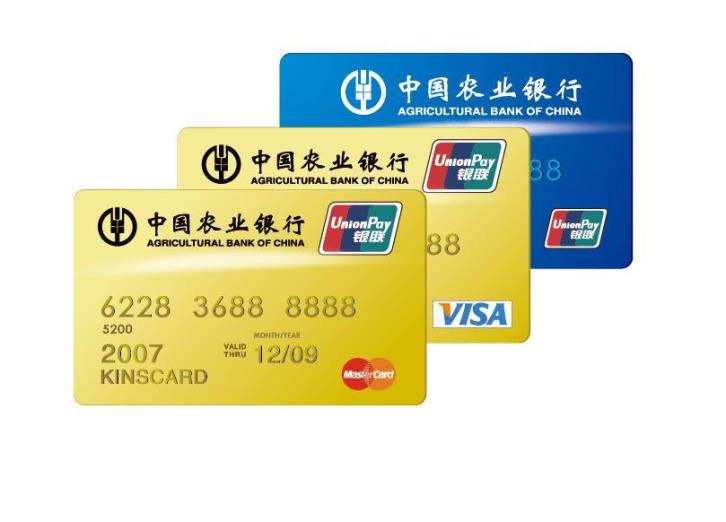 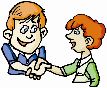 3b Ask and answer in pairs. Then complete your partner’s name card.
A: What’s your name?
B: My name is _______.
A: Where are you from?
B: I’m from _______.
A: What’s your telephone number?
B: My telephone number is _______.
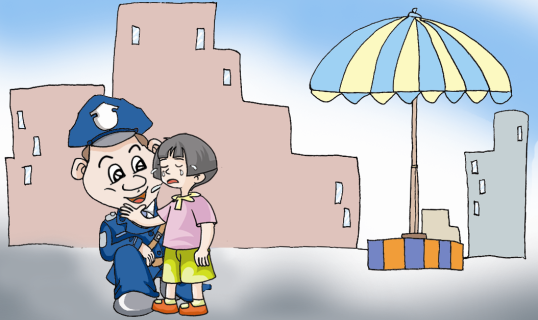 Name: ________________
From: ________________
Tel:     ________________
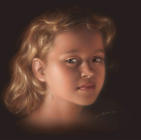 Name card
Name: Alice
          From: England    
          Tel:
776-8858
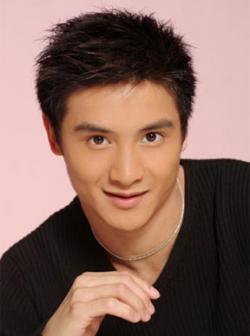 Name: Tian Liang
From: China
Tel: 8256011
Sum up
1.学习数字0--10。
2.学习如何询问别人的电话号码、名字、国籍及应答。
3.学习制作名片。
Homework
（1）描述自己的真实情况（姓名、国籍和电话号码)，并制作卡片。
（2）找一些电话号码、手机号码、门牌号码、车牌号码、邮编等至少6个，认读并书写。